CHÀO MỪNG QUÝ THẦY CÔ ĐẾN DỰ GIỜ THĂM LỚP
GV dạy: Huỳnh Thị Hoàng Oanh
Lớp: 7A5
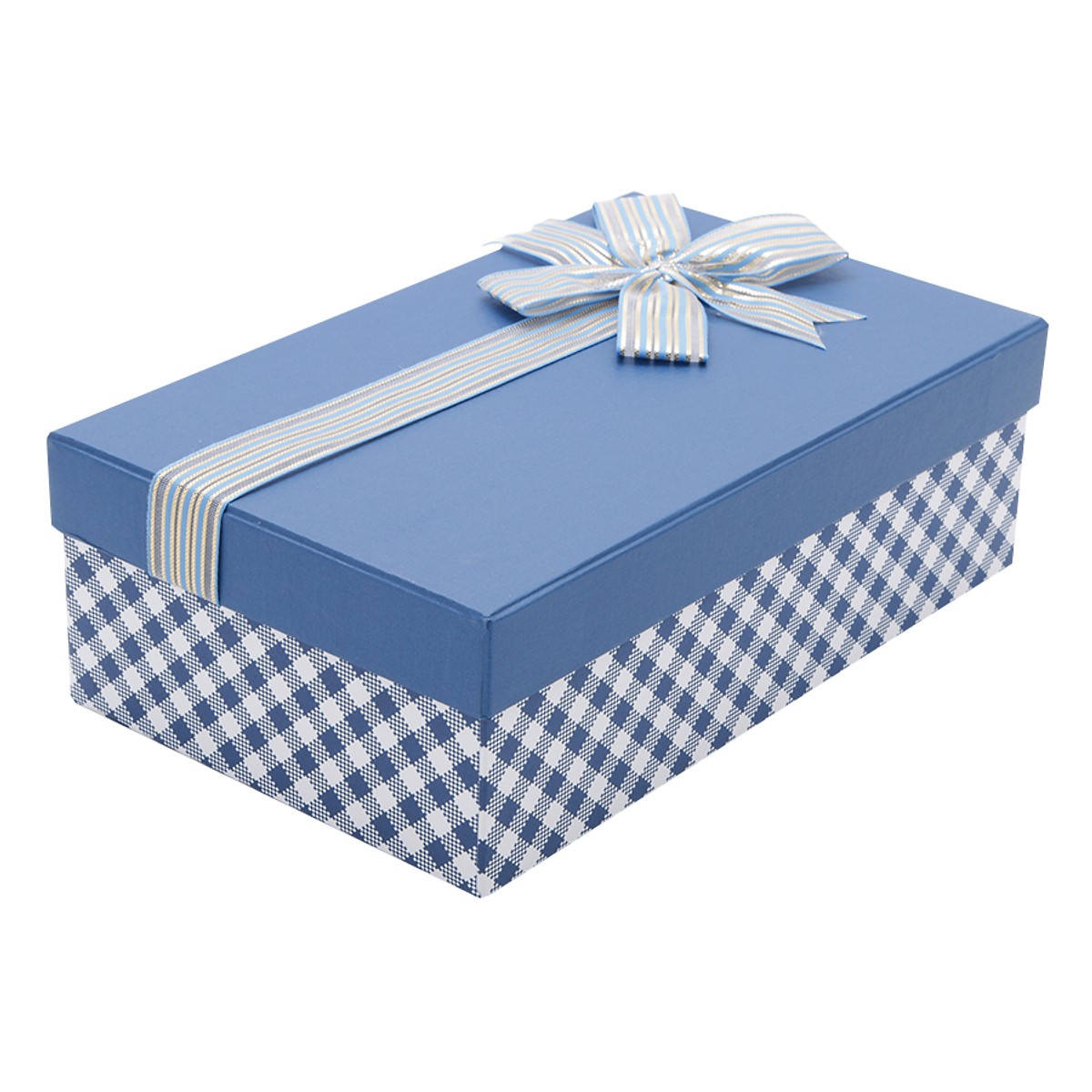 a
c
Chương 7. BIỂU THỨC ĐẠI SỐ
b
+ Biểu thức đại số và đa thức một biến
+ Cách biểu diễn, xác định bậc, nhận biết nghiệm và thực hiện các phép toán cộng, trừ, nhân, chia trong tập hợp các đa thức một biến
V = a.b.c
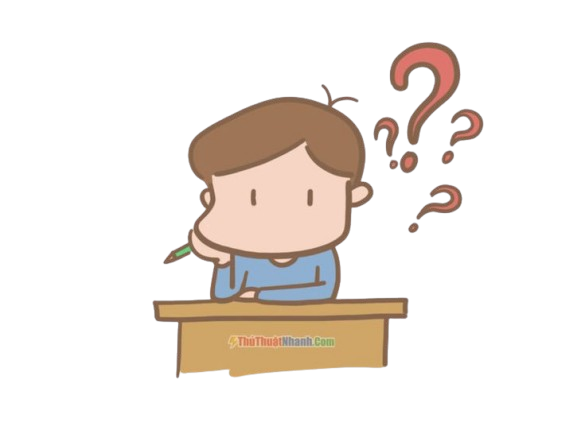 Hãy sắp xếp các biểu thức sau thành hai nhóm
+ Nhóm 1: Các biểu thức không chứa chữ
+ Nhóm 2: Các biểu thức có chứa chữ
7 . 4 : 2
3.x2 + x
3 + 4  5
32 + 2(4 – 5)
2 . 32 – 5
6.x + 1
2. (a – 2.b)
Bài 1. BIỂU THỨC SỐ, BIỂU THỨC ĐẠI SỐ
Biểu thức số
Biểu thức đại số
Giá trị của biểu thức đại số
Bài 1. BIỂU THỨC SỐ, BIỂU THỨC ĐẠI SỐ
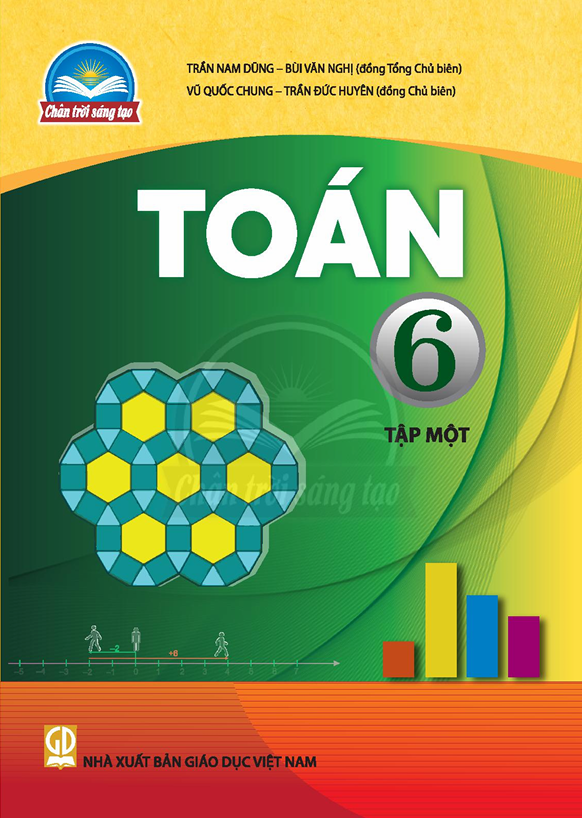 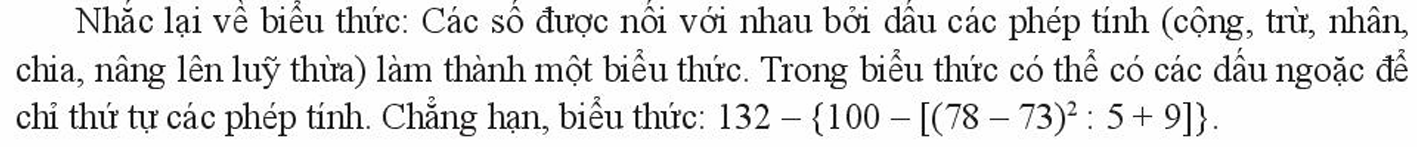 Bài 1. BIỂU THỨC SỐ, BIỂU THỨC ĐẠI SỐ
1. Biểu thức số
Biểu thức gồm các số được nối với nhau bởi dấu các phép tính cộng, trừ, nhân, chia, nâng lên luỹ thừa gọi là biểu thức số
Ví dụ 1. Các biểu thức số
;                        ;                             ;
Nhóm 1: Các biểu thức không chứa chữ
Ví dụ 2. Viết biểu thức số biểu thị
a) Chu vi hình chữ nhật có chiều dài bằng 5cm, chiều rộng bằng 3cm
		(5 + 3) . 2
b) Diện tích hình vuông có cạnh bằng 6cm 
		6 . 6 hay 62
7 . 4 : 2
3 + 4  5
32 + 2(4 – 5)
2 . 32 – 5
Bài 1. BIỂU THỨC SỐ, BIỂU THỨC ĐẠI SỐ
2. Biểu thức đại số
Biểu thức gồm các số và các chữ (đại diện cho số) được nối với nhau bởi các kí hiệu phép toán cộng, trừ, nhân, chia, nâng lên luỹ thừa gọi là biểu thức số
       Các chữ trong biểu thức đại số được gọi là biến số (hay gọi tắt là biến)
Nhóm 2: Các biểu thức có chứa chữ
Ví dụ 3.
và                         là hai biểu thức đại số với biến x
3.x2 + x
là biểu thức đại số với hai biến a và b
6.x + 1
2. (a – 2.b)
Bài 1. BIỂU THỨC SỐ, BIỂU THỨC ĐẠI SỐ
2. Biểu thức đại số
Khi viết các biểu thức đại số, người ta thường:
Không viết dấu nhân giữa các chữ, cũng như giữa số và chữ
	Ví dụ: a.b = ab; 		7.x = 7x
Không viết thừa số 1 trong một tích, thừa số (1) được thay bằng dấu “”
Ví dụ: 1.ab = ab; 		 (1).x = x
Viết số đứng trước trong một tích của số với chữ
	Ví dụ:  xy. 5 = 5xy
Bài 1. BIỂU THỨC SỐ, BIỂU THỨC ĐẠI SỐ
2. Biểu thức đại số
Trong biểu thức đại số:
Dùng dấu ngoặc để chỉ thứ tự thực hiện các phép tính

Vì biến đại diện cho số, nên khi thực hiện các phép tính trên các biến, ta cũng có thể áp dụng các tính chất, quy tắc như trên các số
	x + y = y + x; xy = yx
	x + (y + z) = (x + y) + z; x(zy) = (xy)z
	x(y + z) = xy + xz; x(y  z) = xy  xz
(Giao hoán)
(Kết hợp)
(Phân phối)
Bài 1. BIỂU THỨC SỐ, BIỂU THỨC ĐẠI SỐ
2. Biểu thức đại số
Ví dụ 4: 
a) Viết biểu thức biểu thị chu vi của hình chữ nhật có chiều dài là 5 cm, chiều rộng là x cm
	(5 + x).2
b) Viết biểu thức biểu thị diện tích hình chữ nhật có chiều dài hơn chiều rộng 2cm
	Gọi x(cm) là chiều rộng hình chữ nhật
Suy ra chiều dài hình chữ nhật là x + 2 (cm)
Diện tích hình chữ nhật là  (x + 2).x
= x.x + 2.x
= x2 + 2x
Trò chơi: Rung chuông vàng
Thể lệ:
+ Có tổng cộng 7 câu hỏi, mỗi câu hỏi có 10 giây để suy nghĩ và trả lời. 
+ Mỗi học sinh sẽ ghi đáp án vào bảng con rồi  giơ lên khi hết giờ. 
+ Nếu học sinh trả lời sai sẽ dừng lại phần chơi. Học sinh trả lời đúng sẽ tiếp tục trả lời câu hỏi tiếp theo. 
+ Học sinh cuối cùng còn lại sẽ là người chiến thắng. Nếu hết 7 câu hỏi mà còn nhiều hơn 1 học sinh thì tất cả các em sẽ là người chiến thắng
10
6
9
4
1
0
3
2
7
5
8
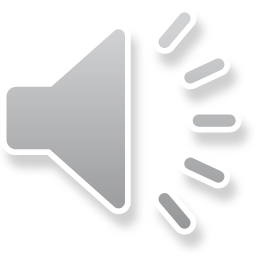 Câu 1. Biểu thức nào sau đây là biểu thức số
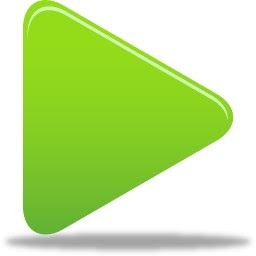 2x + 1
4 – 52
3x2
2.3 + x
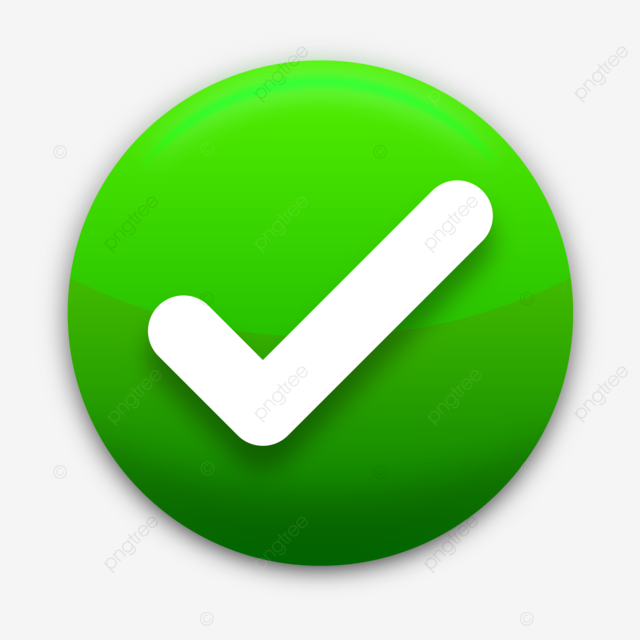 10
6
9
4
1
0
3
2
7
5
8
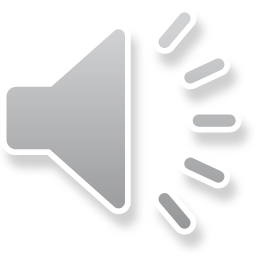 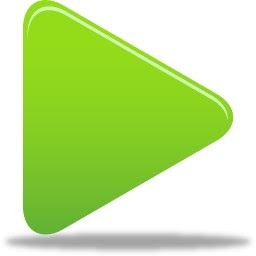 Câu 2. Biểu thức nào sau đây là biểu thức đại số
2.5 + 1
7 – 52
3x2
2.3 + 9
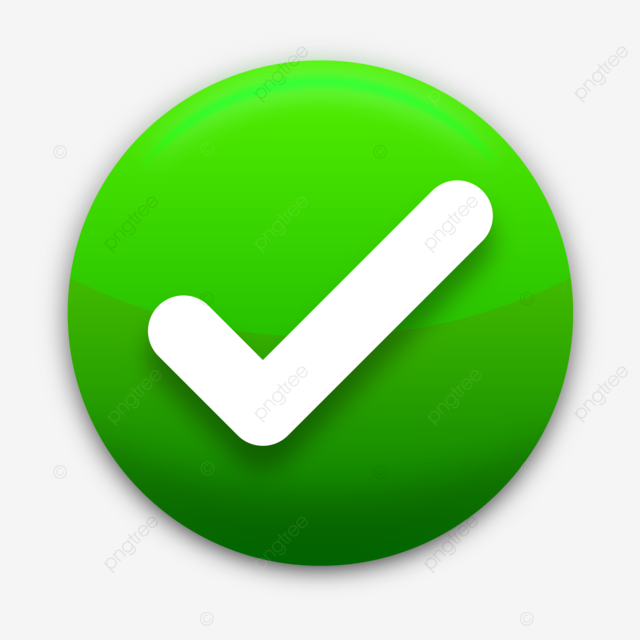 10
6
9
4
1
0
3
2
7
5
8
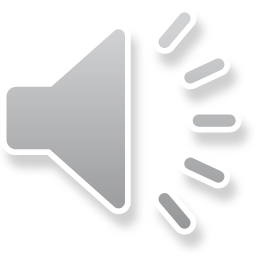 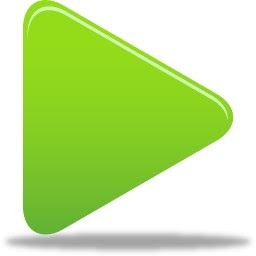 Câu 3. Viết biểu thức số biểu thị diện tích hình thoi có các đường chéo bằng 6cm và 8cm
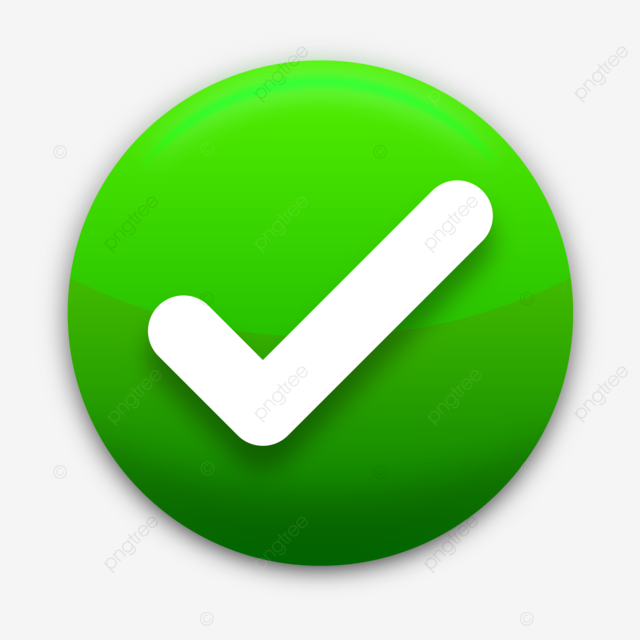 10
6
9
4
1
0
3
2
7
5
8
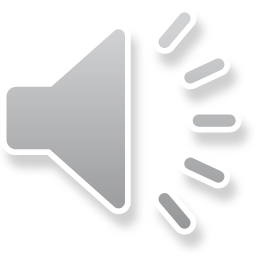 Câu 4. Viết biểu thức số biểu thị diện tích xung quanh của hình hộp chữ nhật có chiều dài bằng 7cm, chiều rộng bằng 4cm và chiều cao bằng 2cm
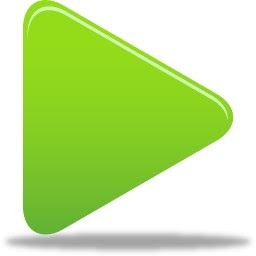 (7 + 4).2.2
(7 + 4).2
7.4.2
7 + 4 + 2
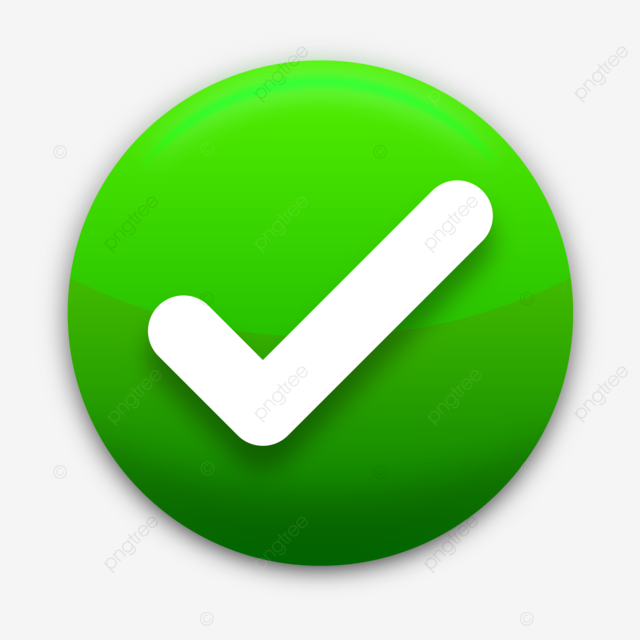 10
6
9
4
1
0
3
2
7
5
8
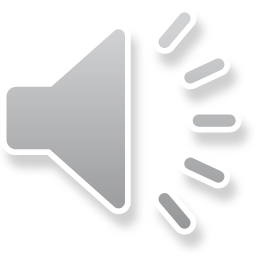 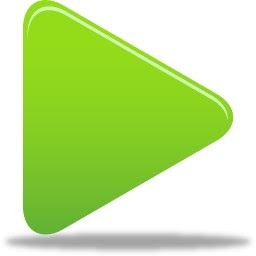 Câu 5. Viết biểu thức đại số biểu thị tổng của x2 và 3y
x2 + 3y
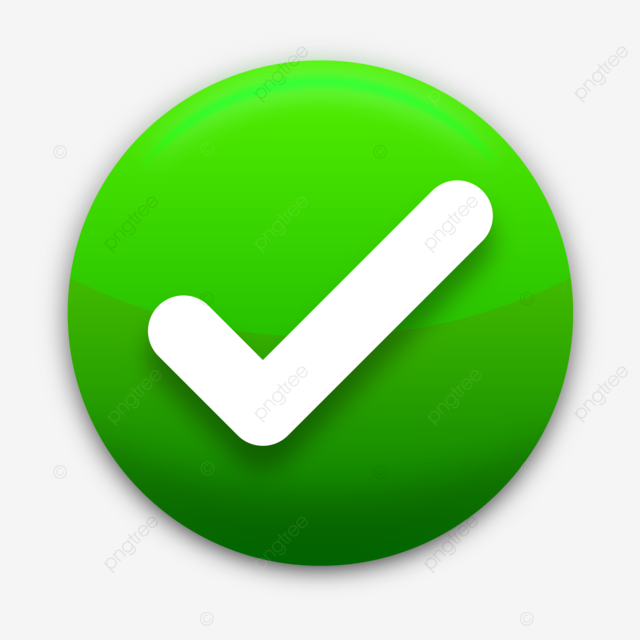 10
6
9
4
1
0
3
2
7
5
8
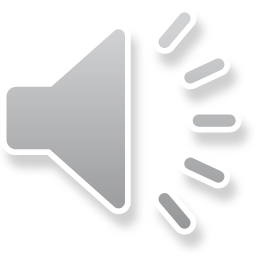 Câu 6. Viết biểu thức đại số biểu thị tổng các bình phương của a và b
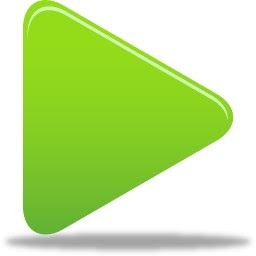 a2 + b2
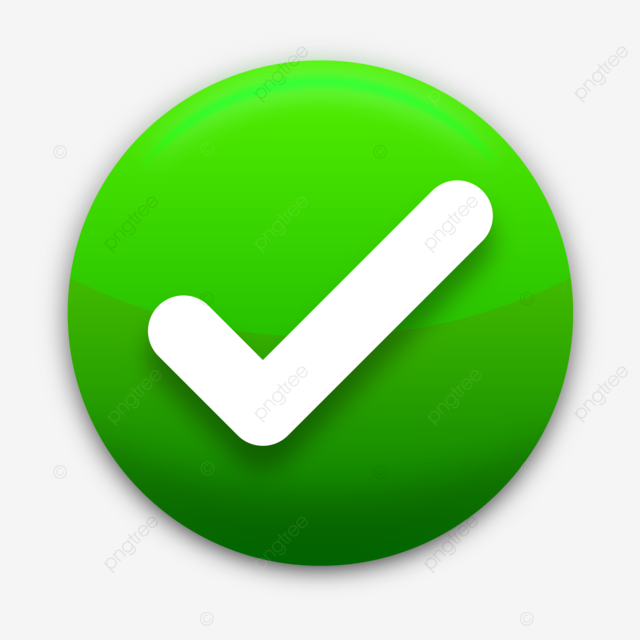 10
6
9
4
1
0
3
2
7
5
8
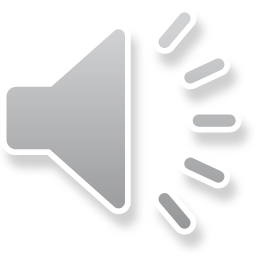 Câu 7. Viết biểu thức đại số biểu thị chu vi của hình chữ nhật có chiều dài hơn chiều rộng 7cm
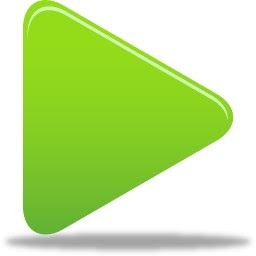 Gọi x(cm) là chiều rộng hình chữ nhật, suy ra chiều dài là x + 7 (cm)
Chu vi: [(x + 7) + x]. 2
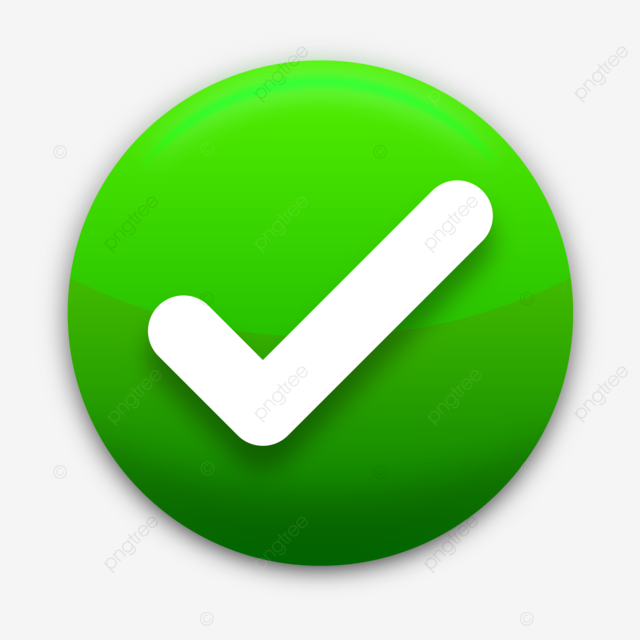 Cảm ơn quý Thầy Cô 
và các em học sinh!